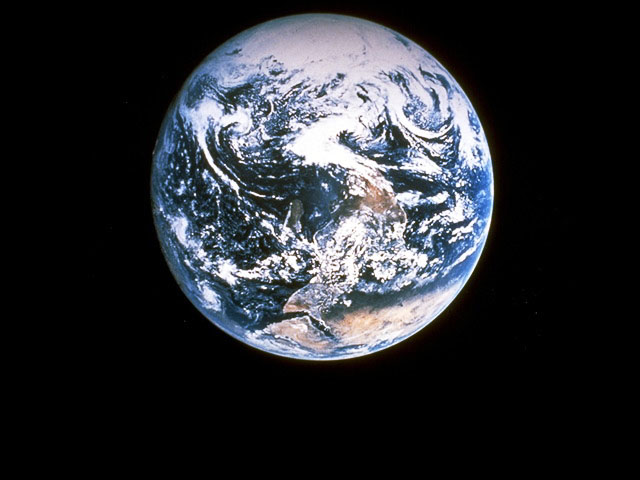 UM MUNDO POR UM FIO
A  MARAVILHOSA  PROMESSA
“NÃO SE TURBE O VOSSO CORAÇÃO; CREDES EM DEUS, CREDES TAMBÉM EM MIM. NA CASA DE MEU PAI HÁ MUITAS MORADAS; SE NÃO FOSSE ASSIM, EU VO-LO TERIA DITO; VOU PREPARAR-VOS LUGAR. E, SE EU FOR E VOS PREPARAR LUGAR, VIREI OUTRA VEZ, E VOS TOMAREI PARA MIM MESMO, PARA QUE ONDE EU ESTOU ESTEJAIS VÓS TAMBÉM.”          
                                             João 14: 1-3
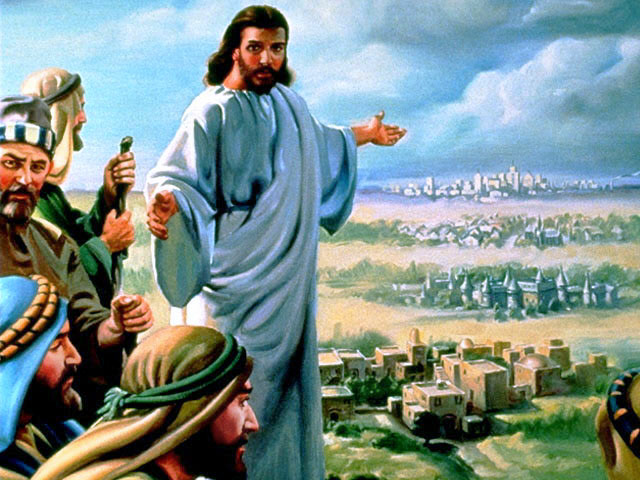 VIREI OUTRA VEZ
SINAIS
Jesus não nos deixou no escuro com respeito a ocasião da sua volta..
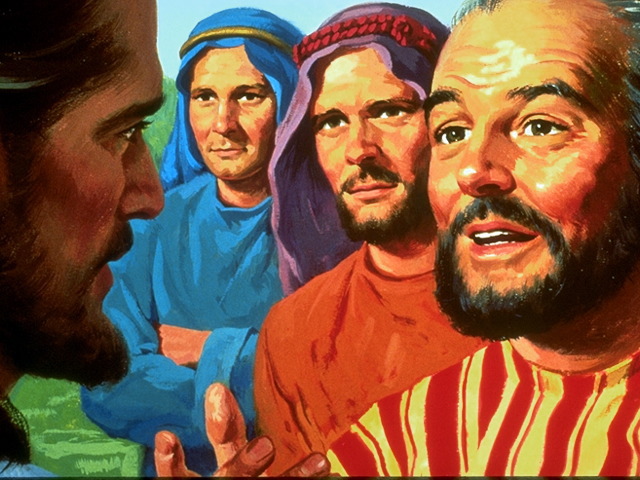 CRISTO DEIXOU MUITOS SINAIS
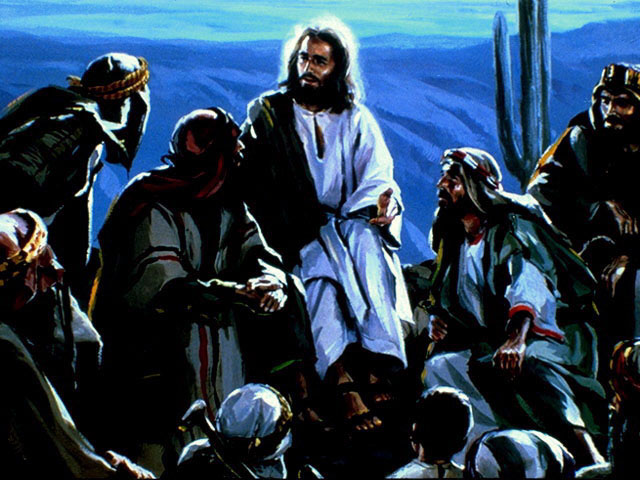 “DECLARA-NOS QUANDO SERÃO ESSAS COISAS, E QUE SINAL HAVERÁ DA TUA VINDA E DO FIM DO MUNDO.” Mateus 24: 3
“... E HAVERÁ TERREMOTOS EM VÁRIOS LUGARES.”
            Mateus 24:7
O GRANDE TERREMOTO DE LISBOA
“Em cumprimento desta profecia ocorreu no ano 1755 (1º novembro) o mais terrível terremoto que já se registrou... Estendeu-se pela maior parte da Europa, África e América. Foi sentido na Groelândia, nas Índias Ocidentais, na Ilha da Madeira, na Noruega e Suécia, Grã-Bretanha e Irlanda. Abrangeu uma extensão de mais de dez milhões de quilômetros quadrados.
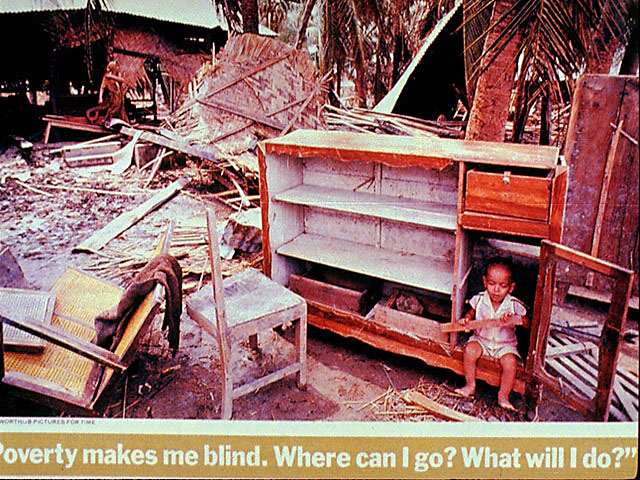 A PARTIR DO TERREMOTO DE LISBOA
TERREMOTOS CADA VEZ MAIS INTENSOS
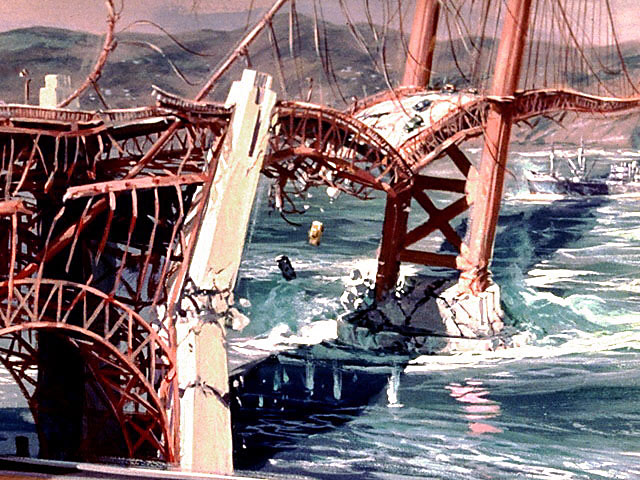 A cada ano temos cerca 6.000         grandes  terremotos a mais no mundo. 
Últimos 90 anos 1,5 milhões
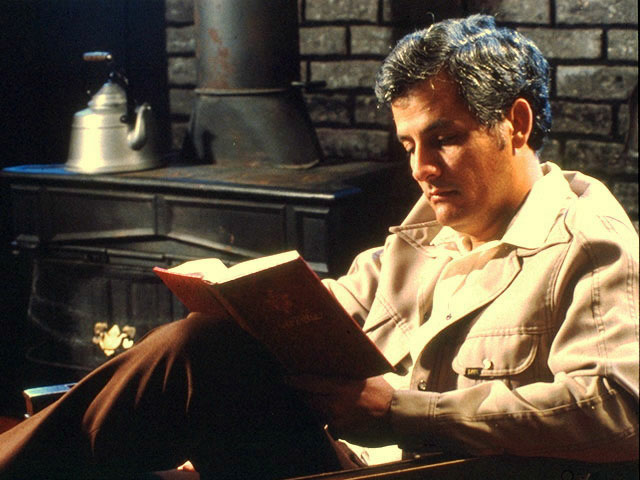 “Assim também, quando virdes acontecerem estas cousas, sabei que está próximo o reino de Deus” Lucas 21:31
Sinais no mundo religioso
“PORQUE HÃO DE SURGIR FALSOS CRISTOS E FALSOS PROFETAS...” Mateus 24:24
“PORQUE MUITOS VIRÃO EM MEU NOME DIZENDO: EU SOU O CRISTO; E A MUITOS ENGANARÃO.” Mateus 24:7
“SURGIRÃO FALSOS PROFETAS, E FARÃO GRANDES SINAIS E PRODÍGIOS; DE MODO QUE, SE POSSÍVEL FORA, ENGANARIAM ATÉ OS ESCOLHIDOS.” Mateus 24:24
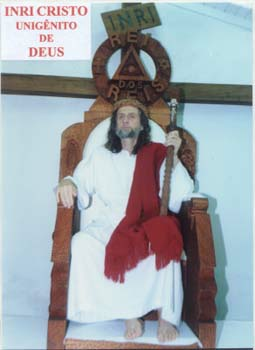 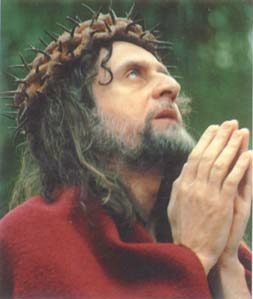 FALSOS CRISTOS
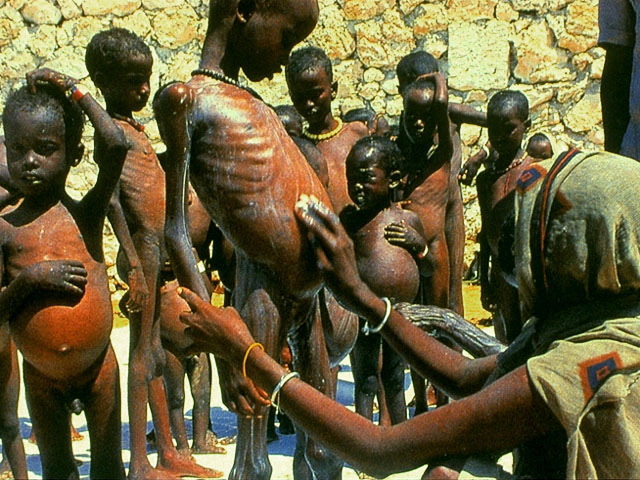 Haverá fome
“E haverá fomes e terremotos em vários lugares”. S Mateus 24:7
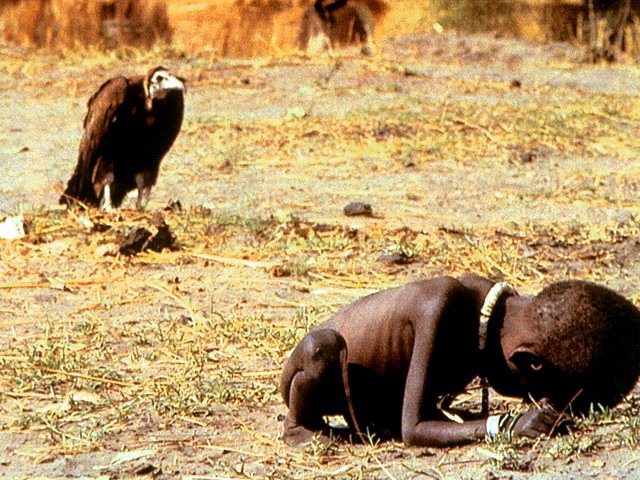 12,9 Milhões de crianças  que morrem a cada ano antes de seu quinto aniversário. ONU 1999
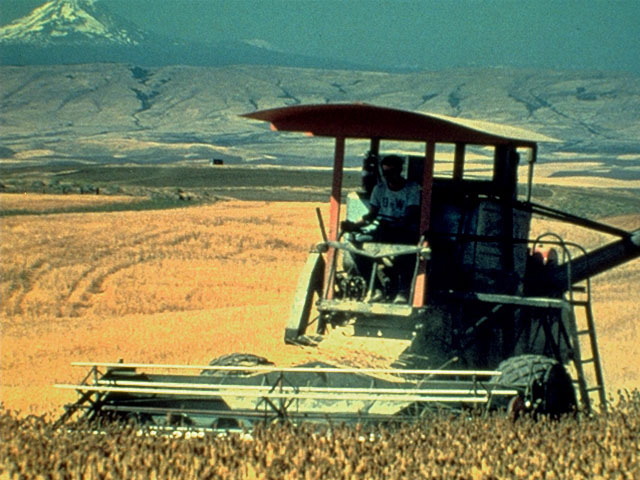 “800 milhões de pessoas passam fome no mundo”
 ONU Jornal Hoje 14/10/1999
“O MUNDO INTEIRO ESTÁ VIVENDO PRECARIAMENTE, TENTANDO SOBREVIVER DE UMA COLHEITA ATÉ A PRÓXIMA.” Lester Brown, pres. Do Inst. De Vigilância Mundial, Washington, DC
POPULAÇÃO MUNDIAL
60% são subnutridas
20% passam fome
2O1O - 12 bilhões  
            ONU 1996
Guerra
“E OUVIREIS FALAR DE GUERRAS E RUMORES DE GUERRAS; OLHAI NÃO VOS PERTURBEIS; É PRECISO QUE ASSIM ACONTEÇA; MAS AINDA NÃO É O FIM.”      Mateus 24:6
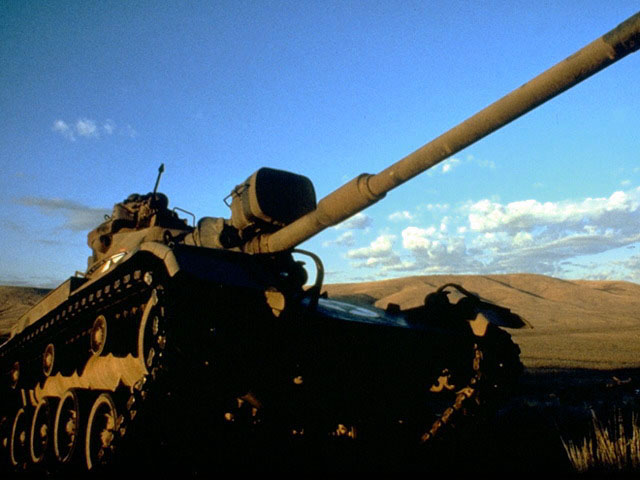 GUERRAS
1ª GUERRA - 20 Milhões
2ª GUERRA - 50 Milhões
- Conflito da Coréia                - Guerra do Vietnã                 - Irã e Iraque                        - Indochina                             - Argélia                                                             - Bósnia Erzegovina
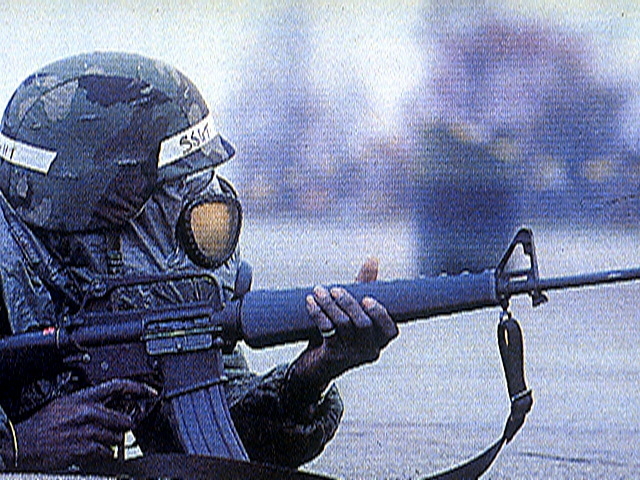 SÉC. XX  FOI O MAIS SANGRENTO DE TODOS.
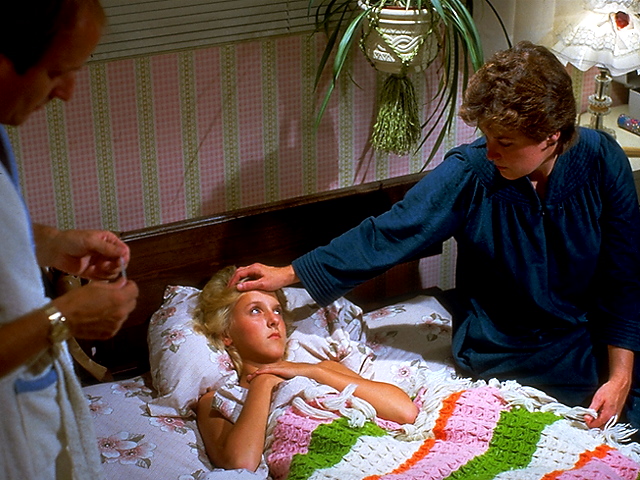 MALÁRIA                  CÓLERAS                       LYME                              VÍRUS MARBUZ              VÍRUS HANTA                   AIDS           DOENÇAS ESTRANHAS
“MUITOS HÃO DE TRAIR-SE UNS AOS OUTROS E SE ODIAR. E O AMOR DE QUASE TODOS SE ESFRIARÁ”.  Mateus 24:10
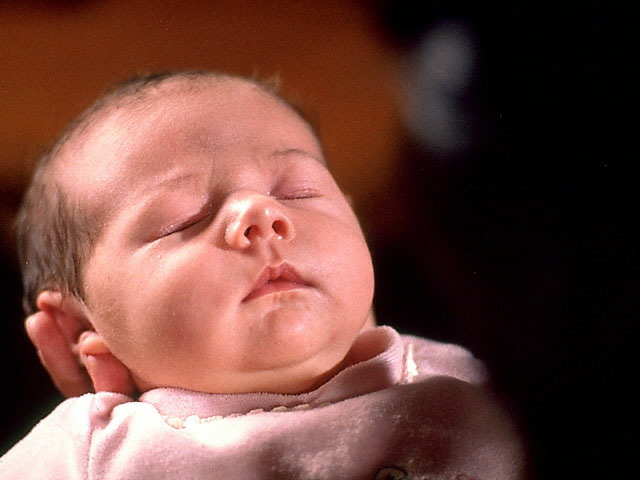 [Speaker Notes: Menino de meses jogado na lata de lixo do shopping Cidade das Flores, pela própria mãe em Joinville-SC, que ficou conhecido como Joâo das Flores. Até o amor mais sublime, o amor de mãe; está esfriando.]
“A TERRA, PORÉM, ESTAVA CORROMPIDA DIANTE DE DEUS, E CHEIA DE VIOLÊNCIA.” GÊN. 6:11
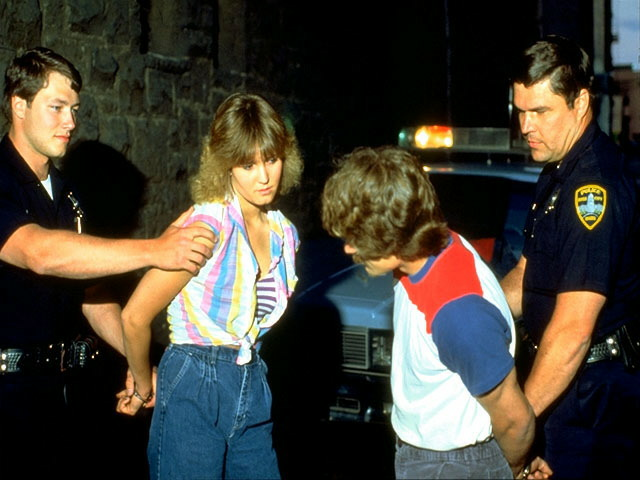 “Porquanto se levantará nação contra nação, reino contra reino, e haverá fomes e terremotos em vários lugares.” Mateus 24:7
CRISE ECONÔMICA
“Eia agora, vós ricos, chorai e pranteai, por causa das desgraças que vos sobreviram. As vossas riquezas estão apodrecidas, e as vossas vestes estão roídas pela traça. O vosso ouro e a vossa prata estão enferruja- dos... Entesourastes para os
Sinais no mundo social
Últimos dias. Eis que o salário que fraudulentamente retivestes aos trabalhadores clama. Deliciosamente vivestes sobre a terra.”  Tiago 5:1-6
INCERTEZA ECONÔMICA
COLAPSO             
CRISE
FALÊNCIA
GREVES
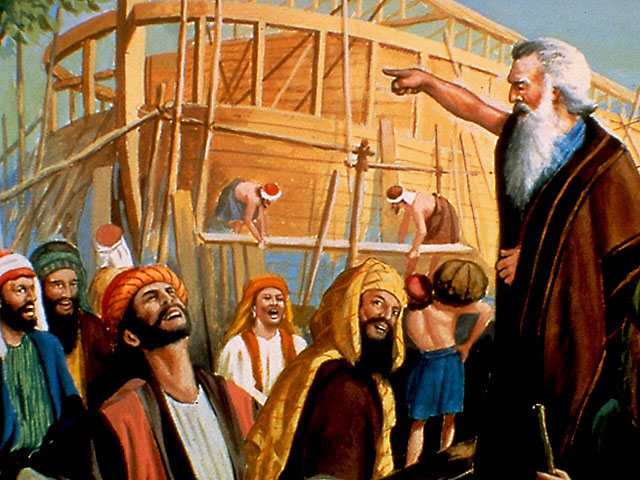 COMO NOS DIAS DE NOÉ !
“VIU O SENHOR QUE ERA GRANDE A MALDADE DO HOMEM NA TERRA, E QUE TODA A IMAGINAÇÃO DOS PENSAMENTOS DE SEU CORAÇÃO ERA MÁ CONTINUAMENTE.” GÊN 6:5
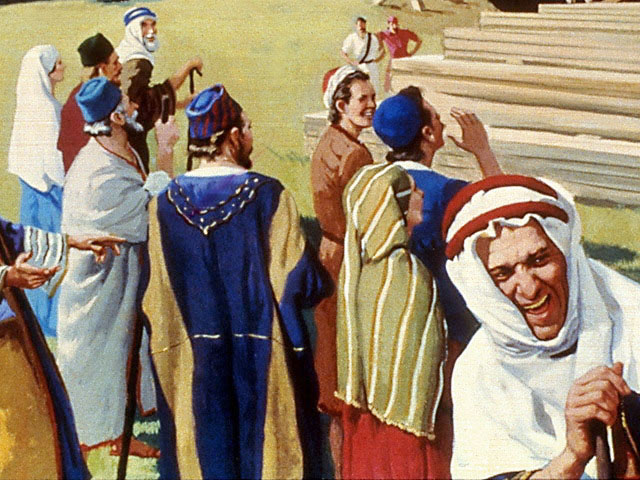 INCREDULIDADE CETICISMO
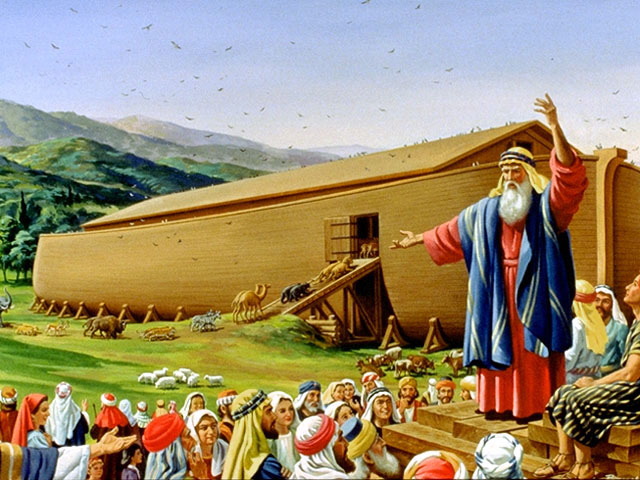 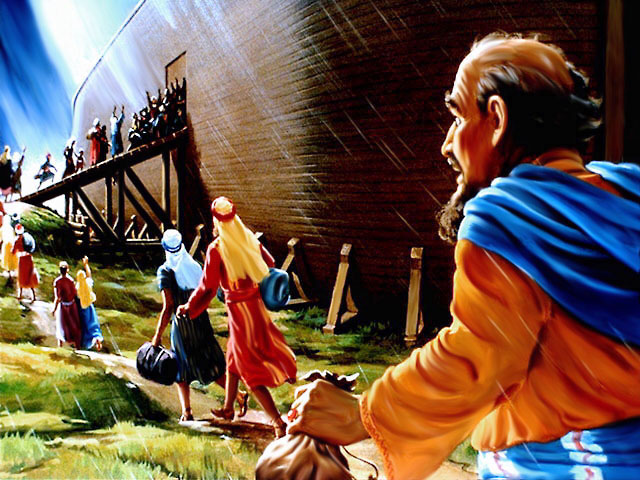 “E NÃO  PERCEBERAM,     ATÉ QUE VEIO O DILÚVIO,        E OS LEVOU A TODOS; ASSIM SERÁ TAMBÉM A VINDA DO FILHO DO HOMEM.” Mateus 24: 39
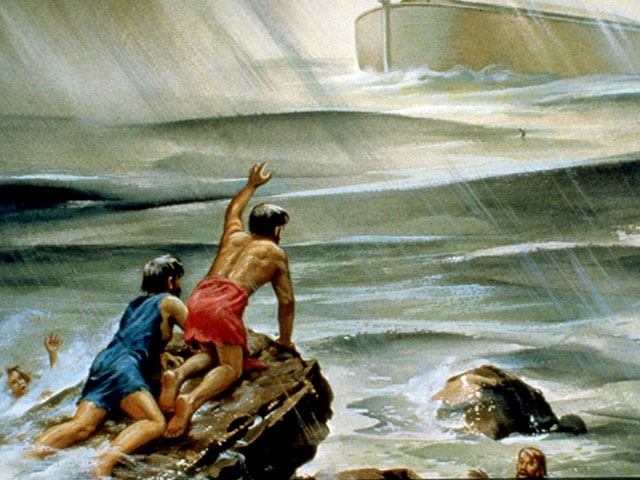 “Porquanto, assim como nos dias anteriores ao dilúvio, comiam, bebiam, casavam e davam-se em casamento, até o dia em que Noé entrou na arca.” Mateus 24:38
“Sabendo primeiro isto, que nos últimos dias virão escarnecedores com zombaria, andando segundo as suas próprias concupiscências, dizendo: Onde está a promessa da Sua vinda?“  II Pedro 3: 3,4
TEMPOS DIFÍCEIS
“SABE, PORÉM,ISTO QUE NOS ÚLTIMOS DIAS SOBREVIRÃO TEMPOS PENOSOS; POIS OS HOMENS SERÃO: II Timóteo 3: 1-5
CRUÉIS                           INIMIGOS DO BEM             TRAIDORES                       ATREVIDOS                       EGOÍSTAS                         ORGULHOSOS                   FALSOS                       AMANTES DO PRAZER
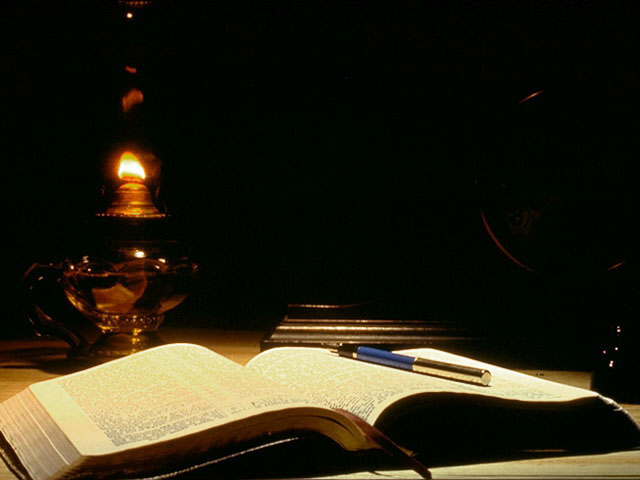 “E será pregado este evangelho do reino por todo o mundo, para testemunho a todas as nações. Então virá o fim.” Mateus 24: 14
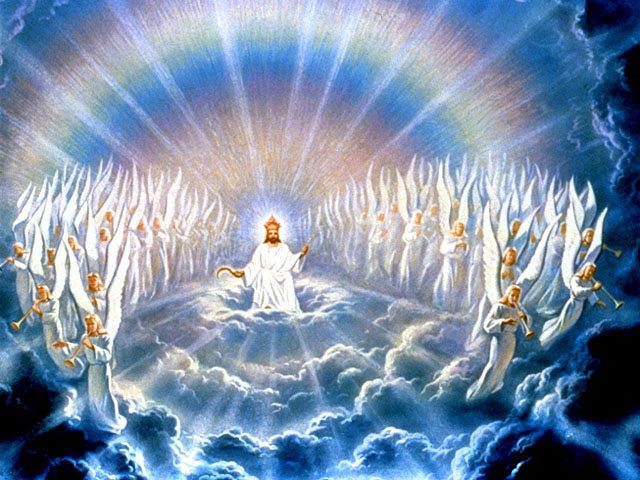 “Passará o céu e a terra, mas as minhas palavras jamais passarão.” Mateus 24:35
“O SENHOR NÃO RETARDA A SUA PROMESSA, AINDA QUE ALGUNS A TEM POR TARDIA; PORÉM TEM PACIÊNCIA PARA CONVOSCO, NÃO QUERENDO QUE NINGUÉM SE PERCA, SENÃO QUE TODOS SE ARREPENDAM.”  II Pedro 3: 9
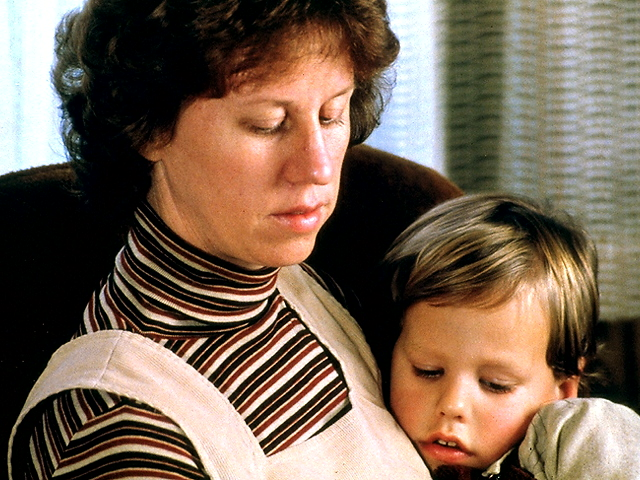 Estarei pronto?
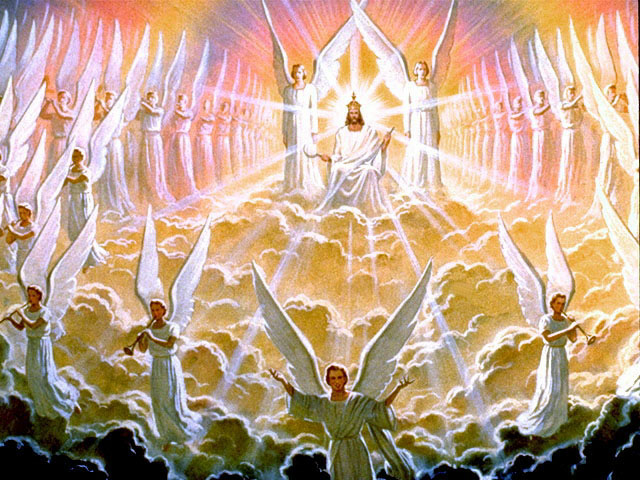